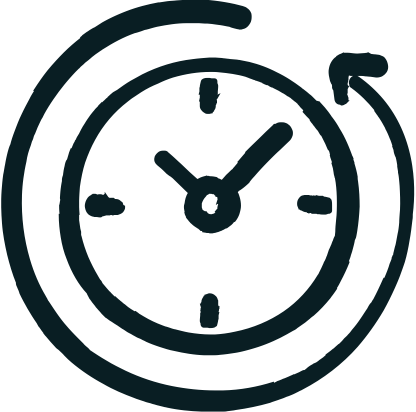 10 min
Fira framgångar
Prova denna mini-övning för att belysa ert arbete!
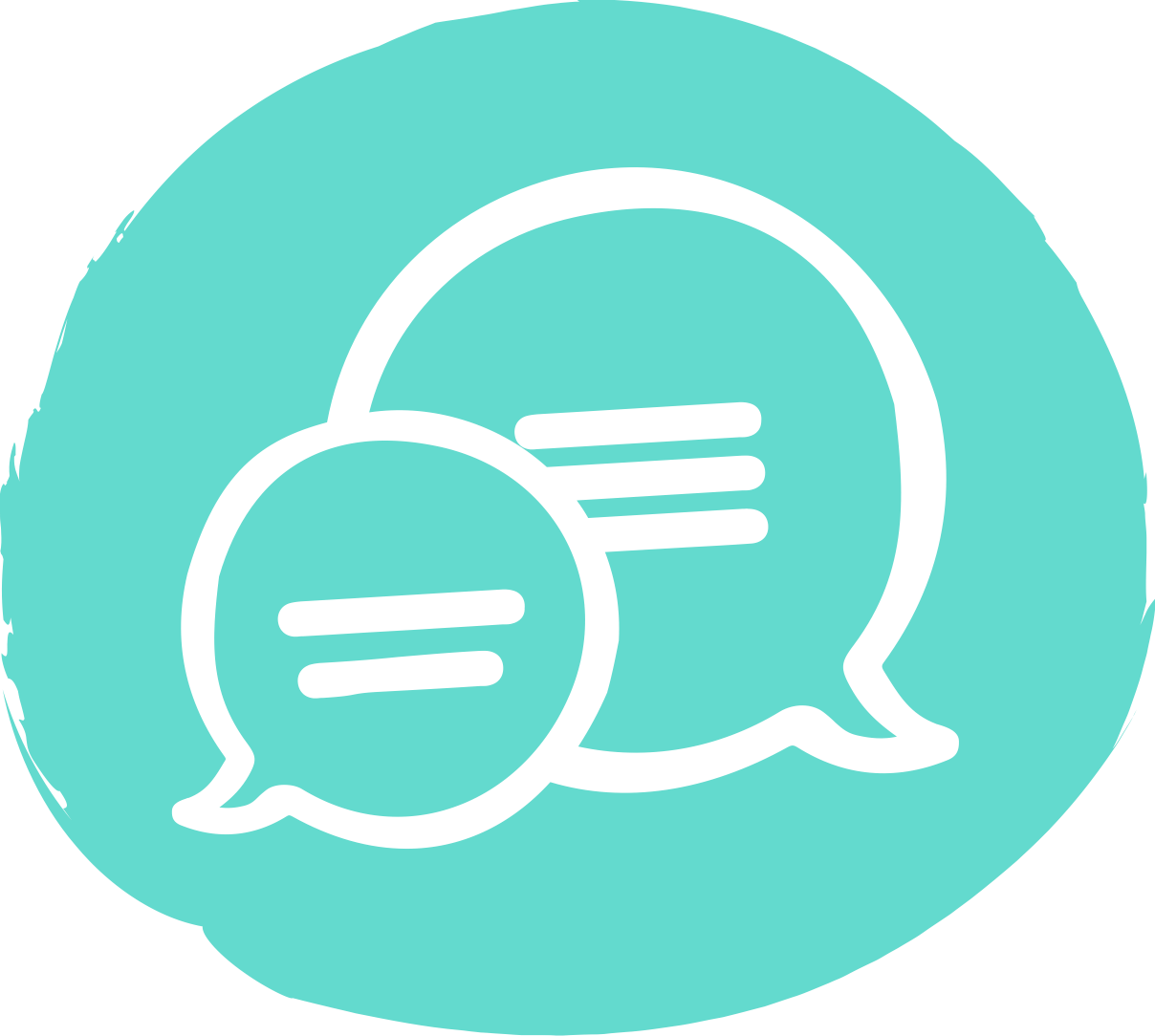 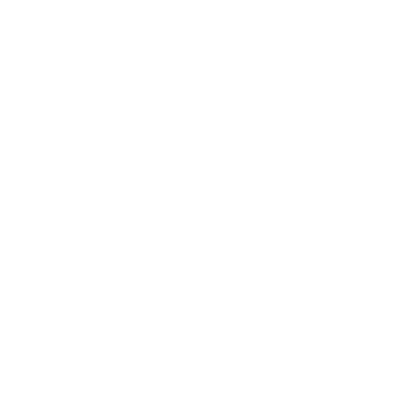 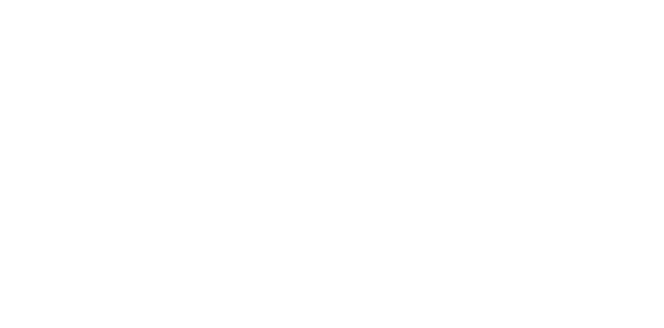 10 min
Prata
Grupp
Bra gjort!
Fira under nästa möte
I övningen får du och din grupp möjlighet att synliggöra och fira de små framgångar som gjorts längs vägen.
Det här är en kort enkel aktivitet att göra när som helst. Den hjälper dig i att påminna gruppen om att fira framgångar och lyfta fram ert fantastiska arbete. Positiv återkoppling är dessutom något som kan förändra människors beteende till det bättre på jobbet.
Bestäm vad du vill att ni ska fira. Det kan vara ert samarbete, goda resultat, att ni har klarat av en utmaning eller lärt er något nytt.​
Bestäm ett tillfälle som passar för att fira. Det kan vara i samband med ett möte, en fika, en paus eller liknande.  
I mötet – introducera vad ni firar, använd filmen med konfettiregnet (nästa sida), berätta vad ni firar och uppmana gruppen att applådera varandra under tiden den visas.
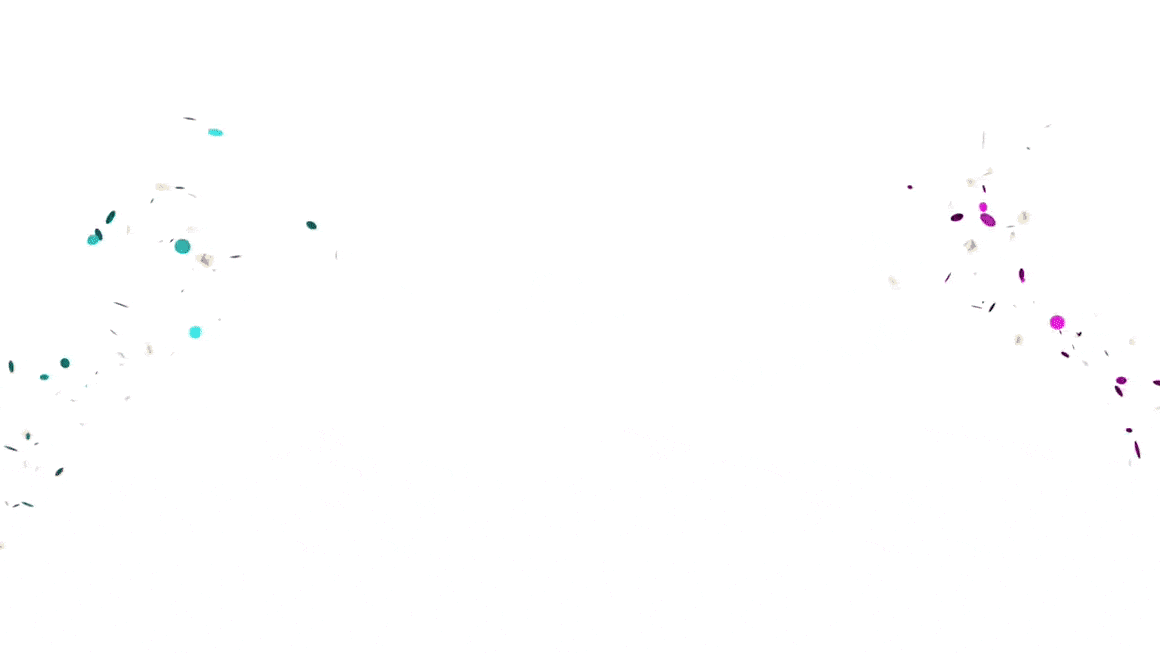 Bild på confetti
Dokumentets syfte
Mer info:
www.hejainnovation.se 
uppsala.se/innovationskraft 
innovation@uppsala.se
Detta dokument är en prototyp av Lärandeprojektet för innovationsledning (2021-2022). 
Ett projekt av Uppsala kommun tillsammans med Helsingborgs stad, och flera andra kommuner. Vinnova finansierade arbetet. 
I vetskap om informationen på denna sida får innehållet delas.
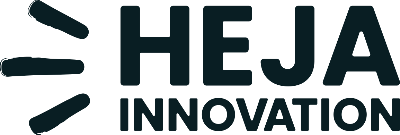 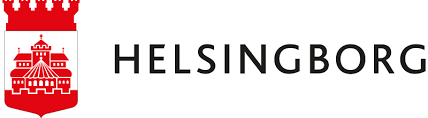 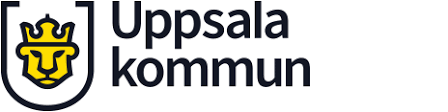 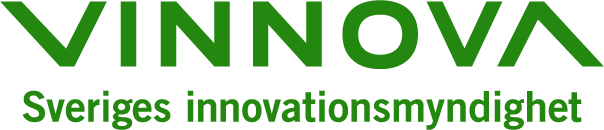